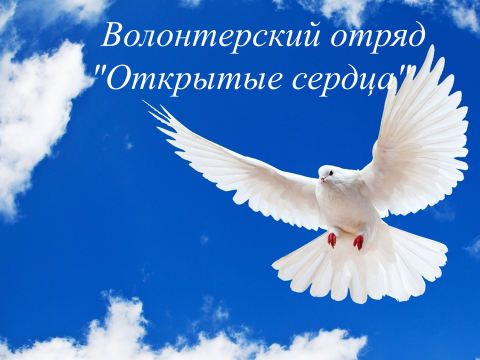 Государственное учреждение 
образования “Сокольничский  
учебно-педагогический комплекс 
детский сад – средняя школа”
Девиз нашего волонтёрского отряда: 
НА ДОБРЫЕ ДЕЛА ГОТОВЫ ВСЕГДА!
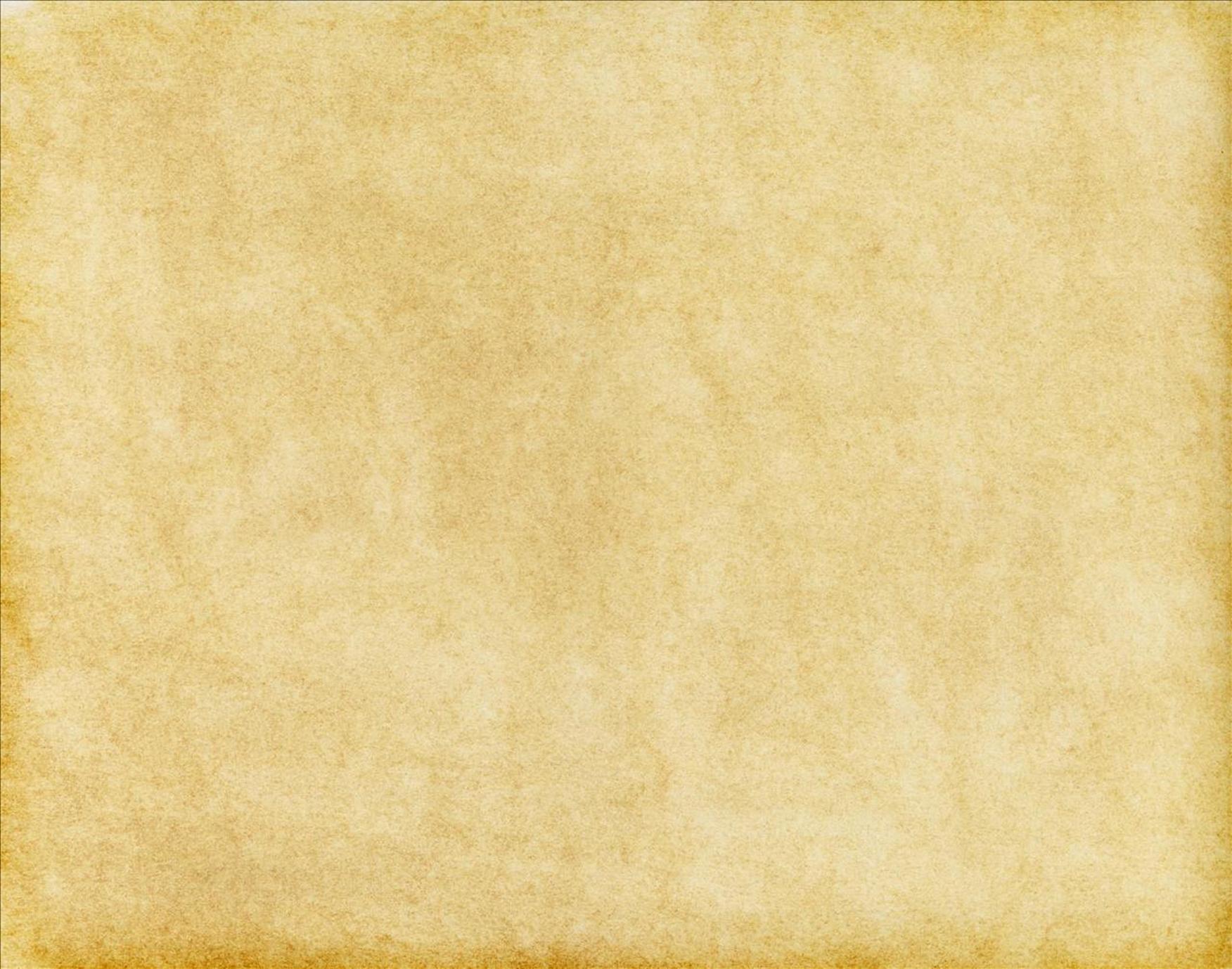 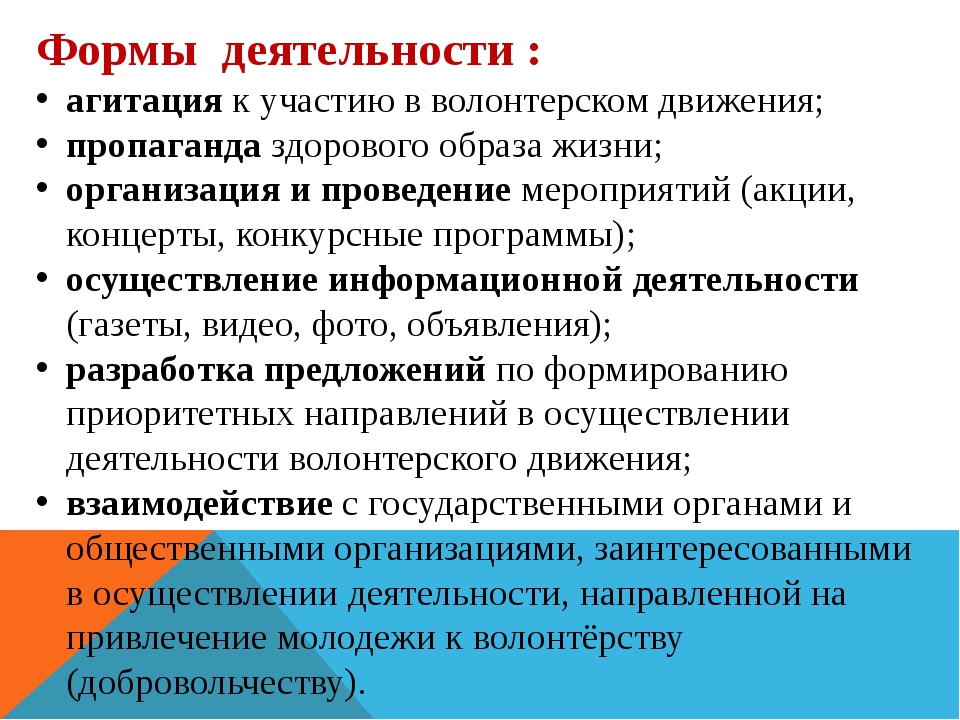 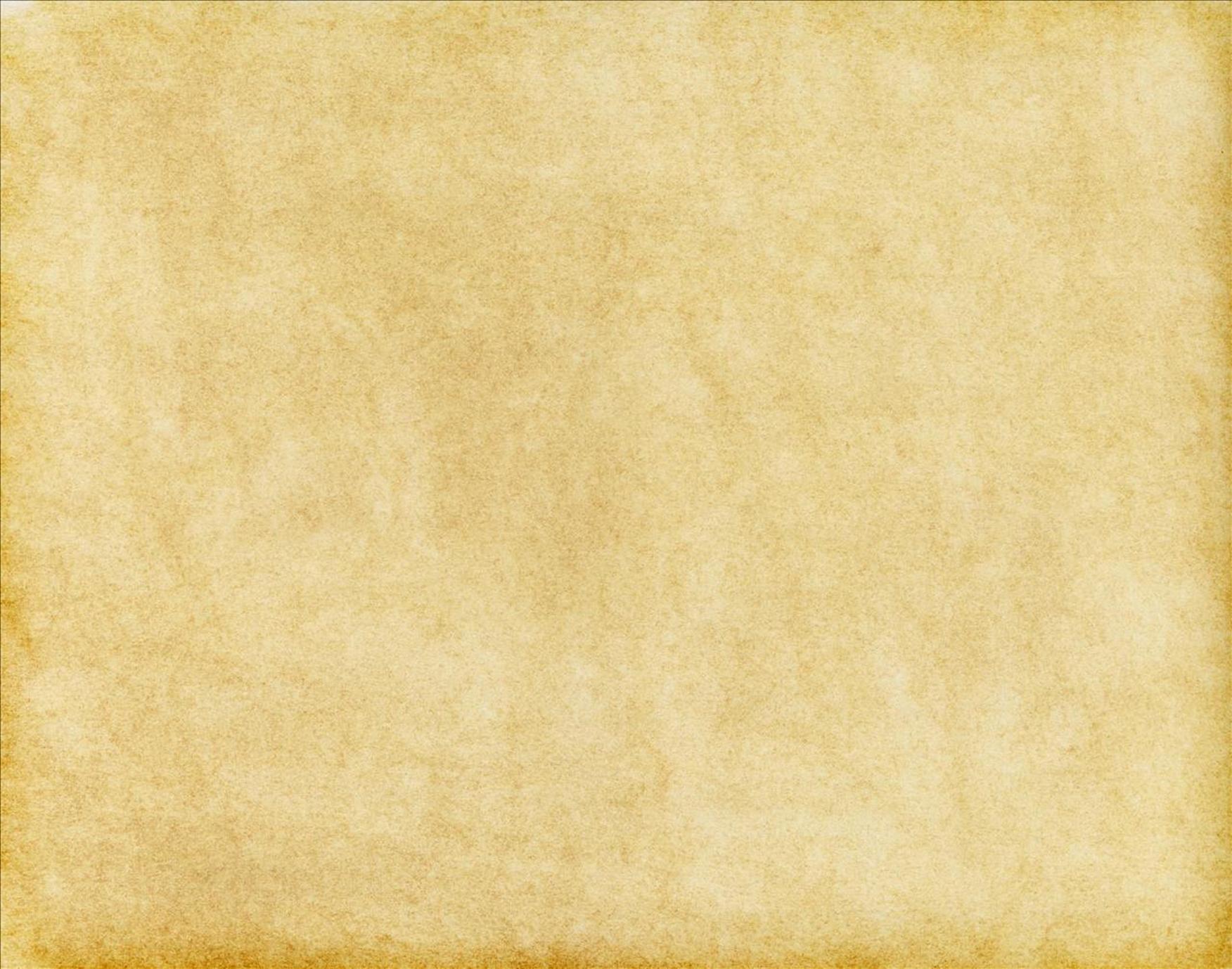 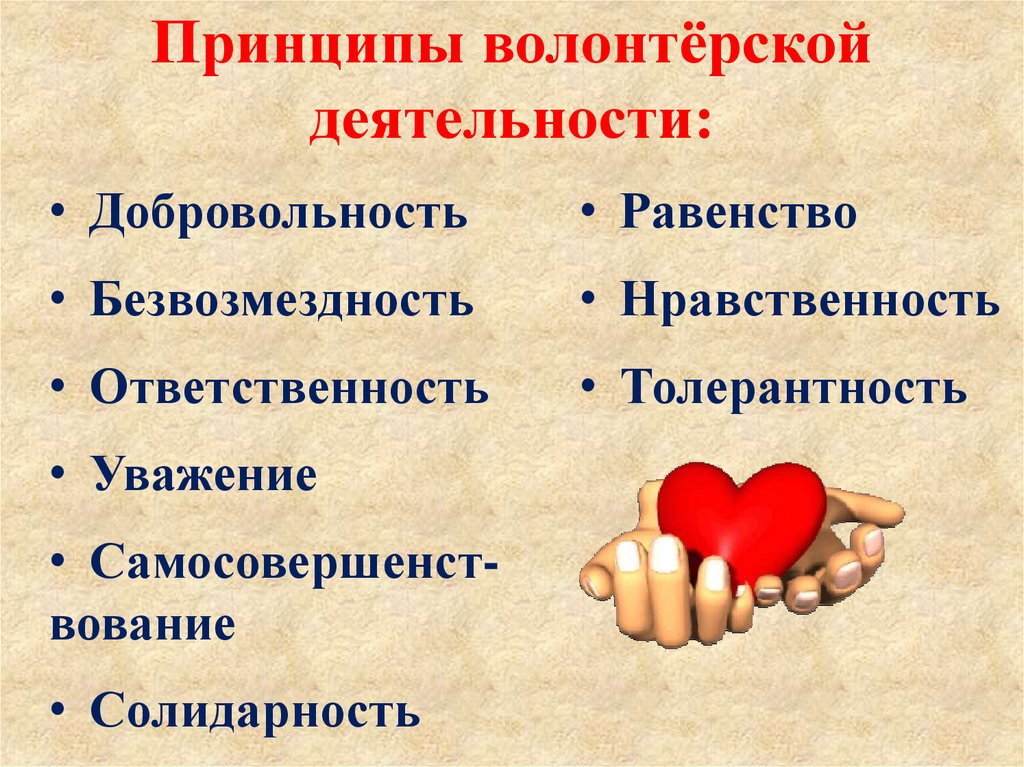 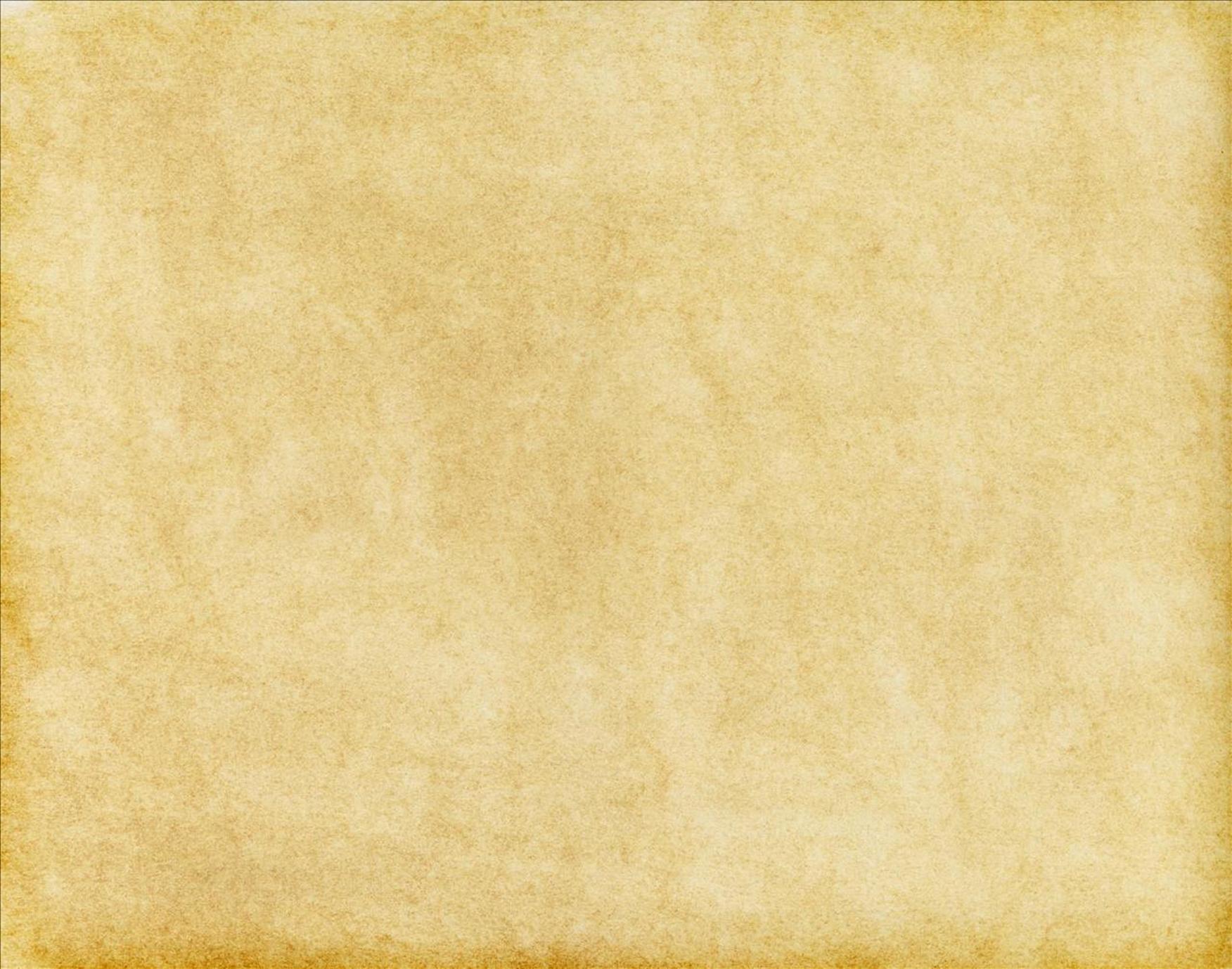 Сегодня в отряде 15 человек Это учащиеся 7-11 классов
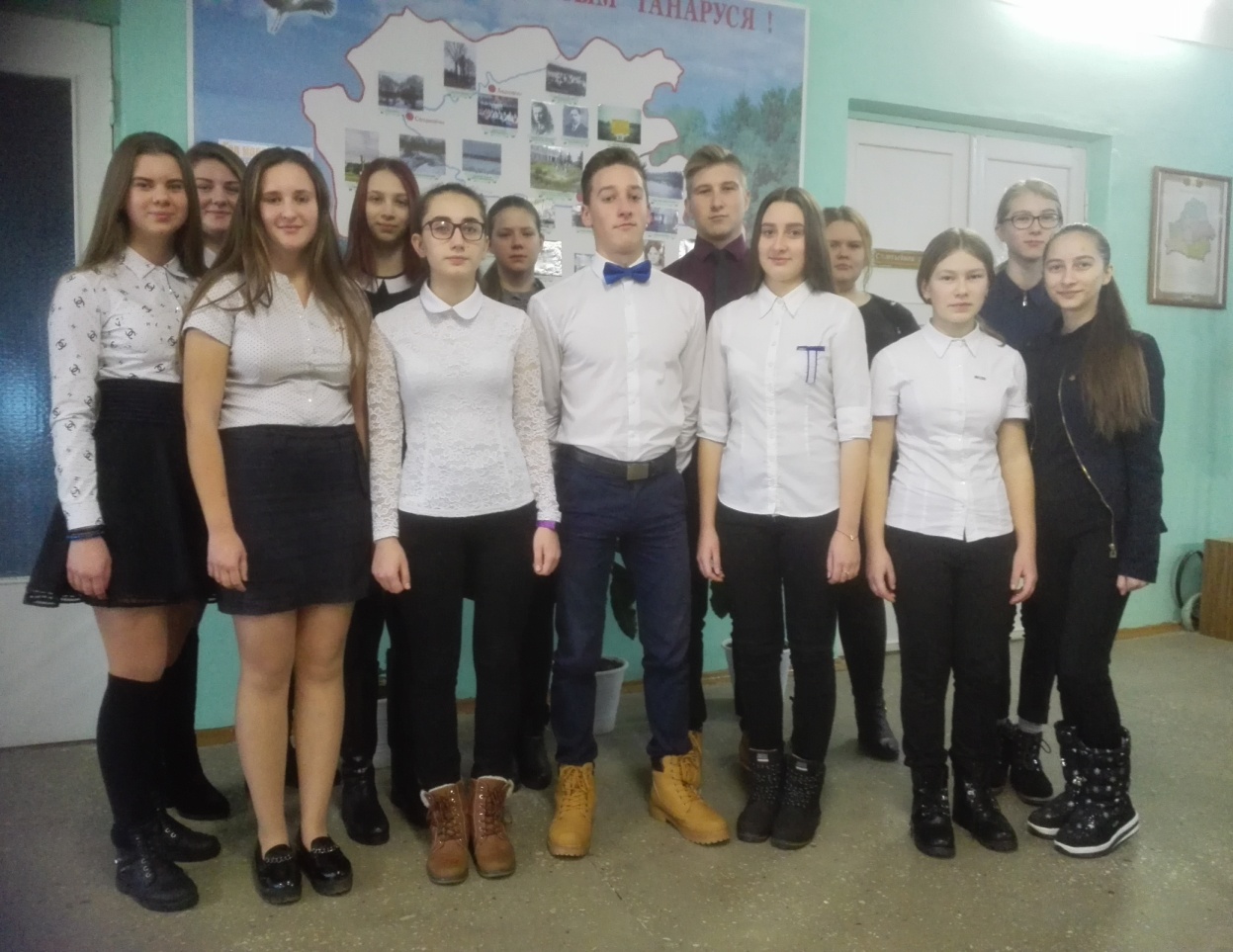 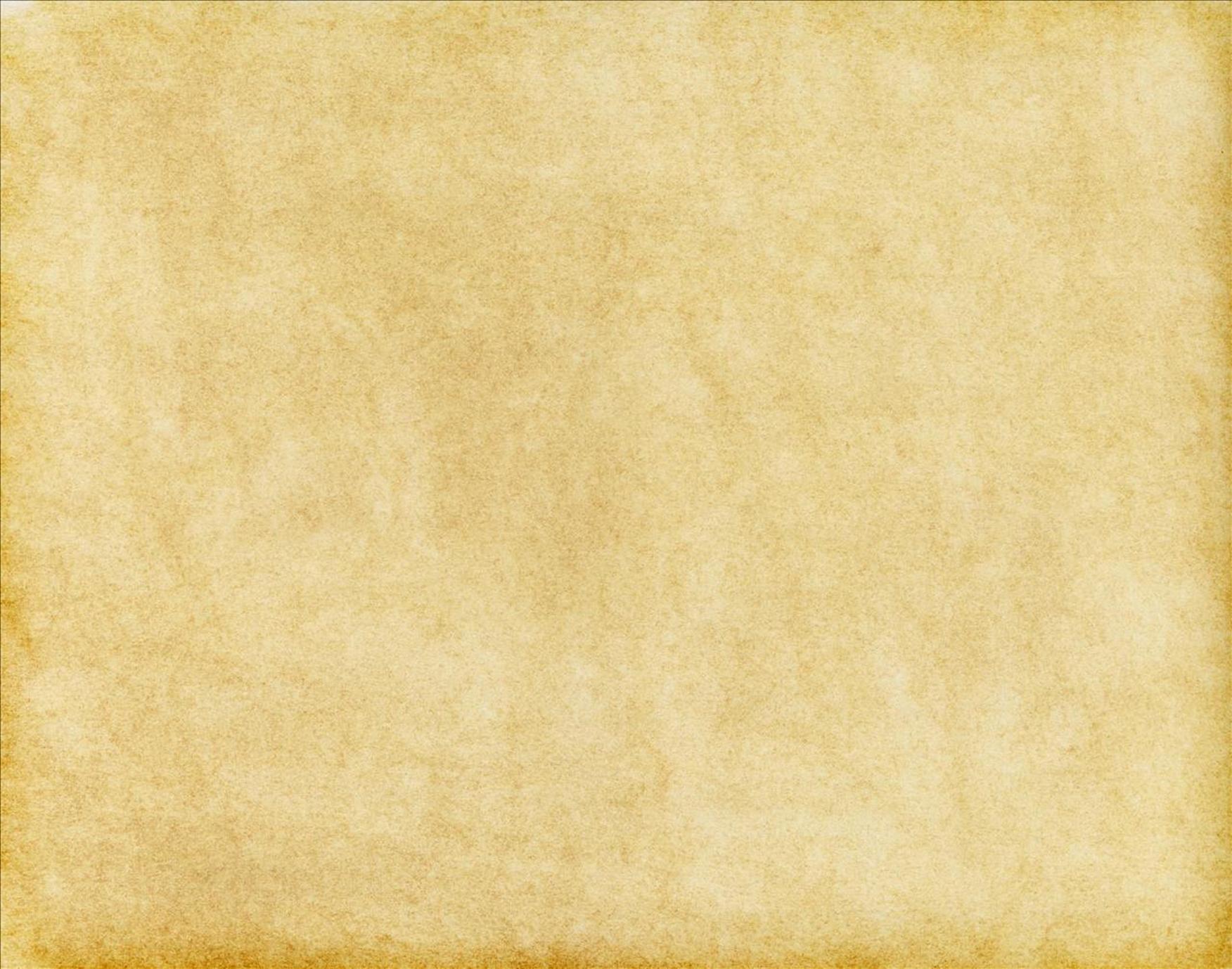 Представители отряда
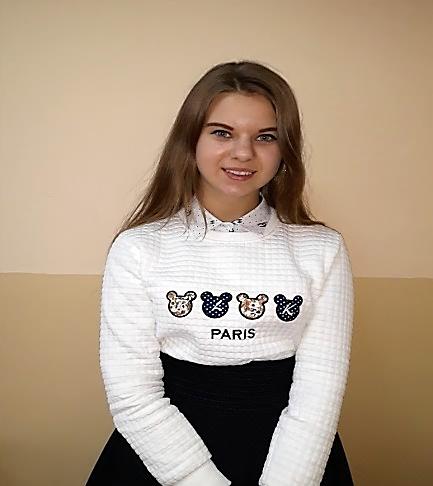 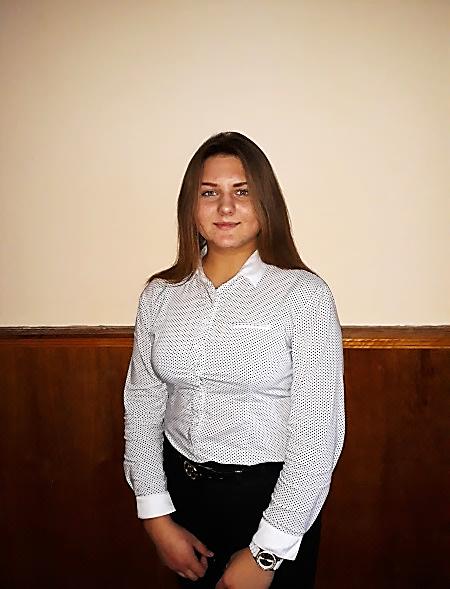 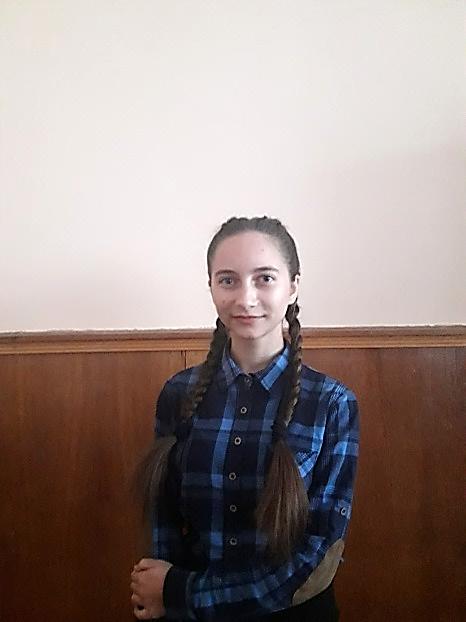 Шетикова Ксения – 
генератор идей
Ратобыльская Мария– 
самый отзывчивый
Белаусова Анна – 
командир отряда
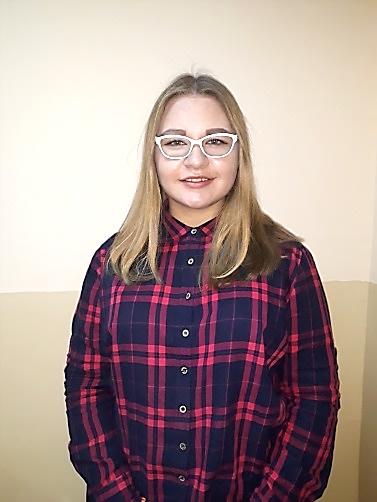 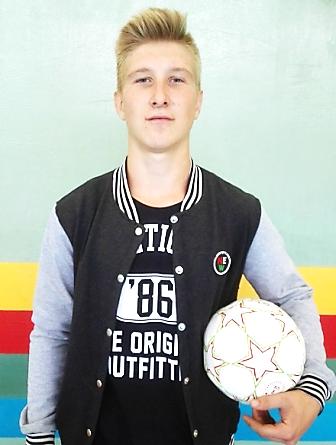 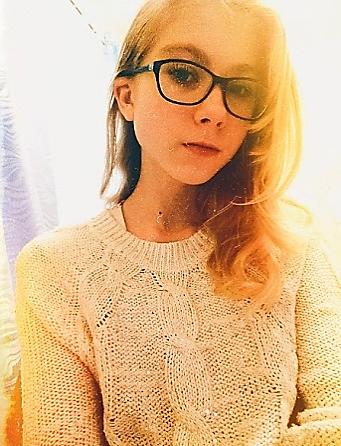 Довыденко Александра – 
Самый активный
Моисеенко Полина – 
самый креативный
Баларченко Андрей – 
самый спортивный
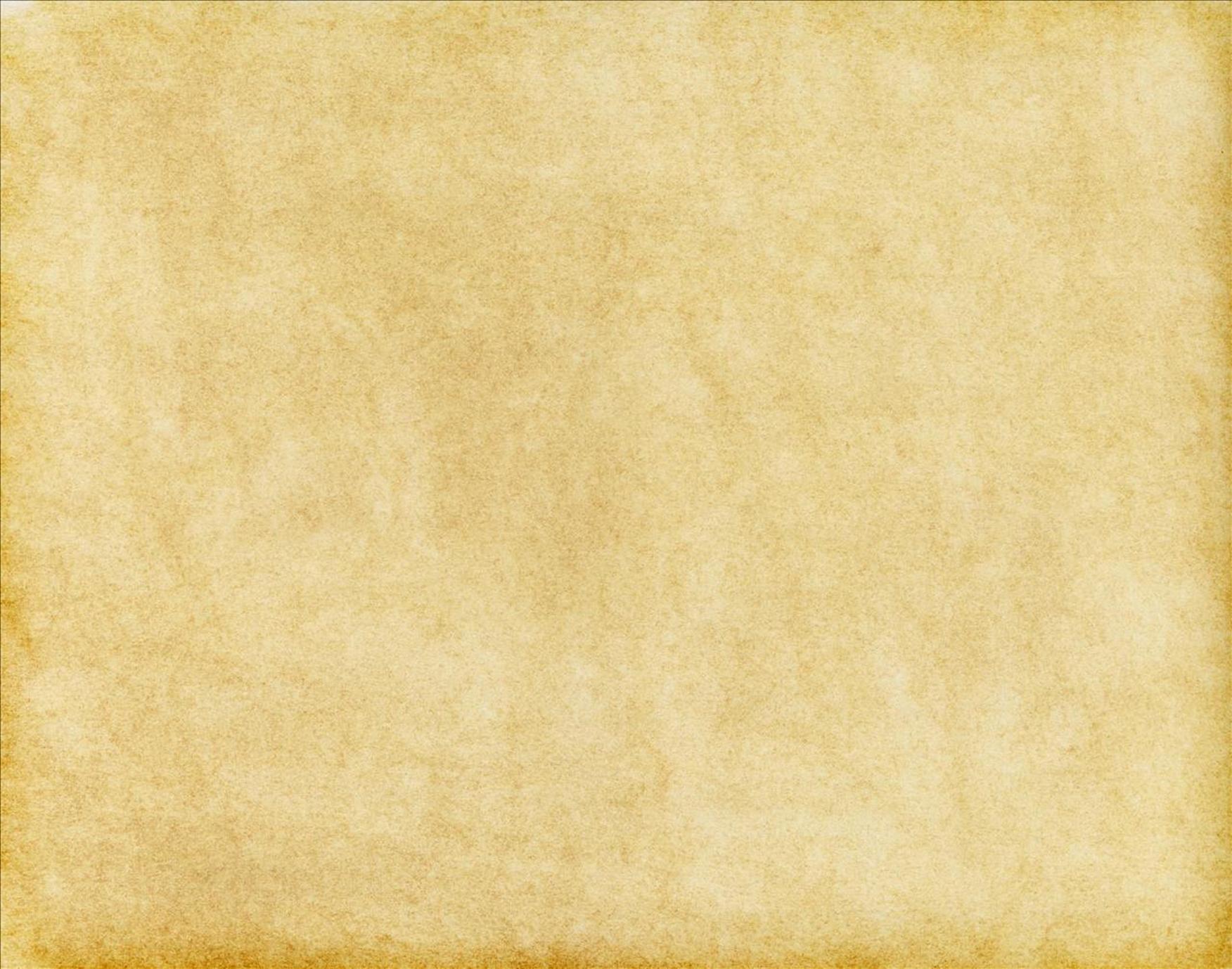 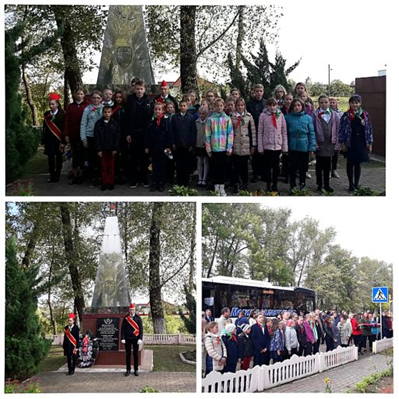 Наши славные дела
Участие в акциях:
«Спасибо солдатам Победы, 
за то, что не знаем войны»,
«Вахта памяти»,
«От сердца к сердцу!»
«Чудеса на Рождество»,
«В школу с добрым сердцем»
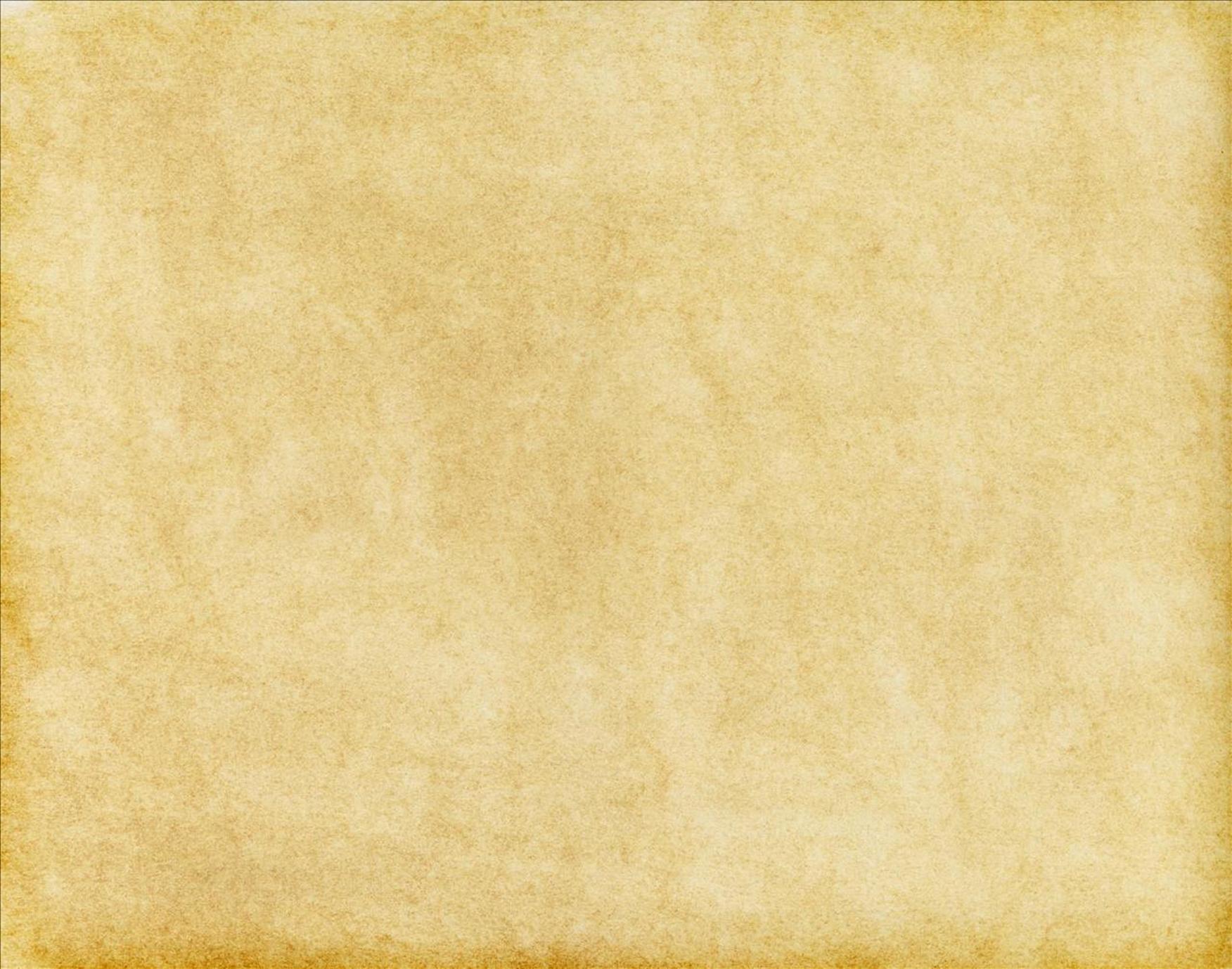 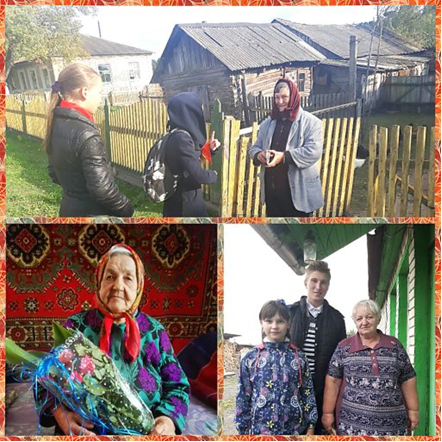 Акция «От сердца к сердцу!»
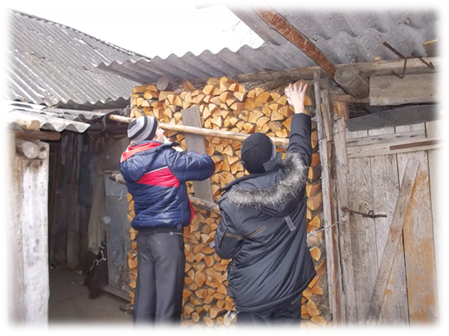 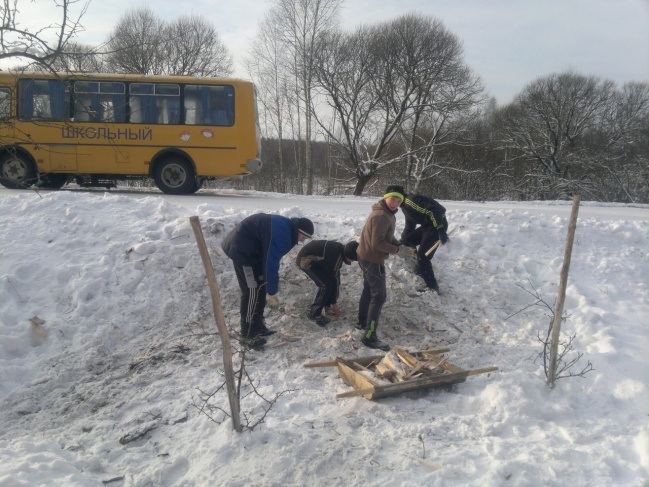 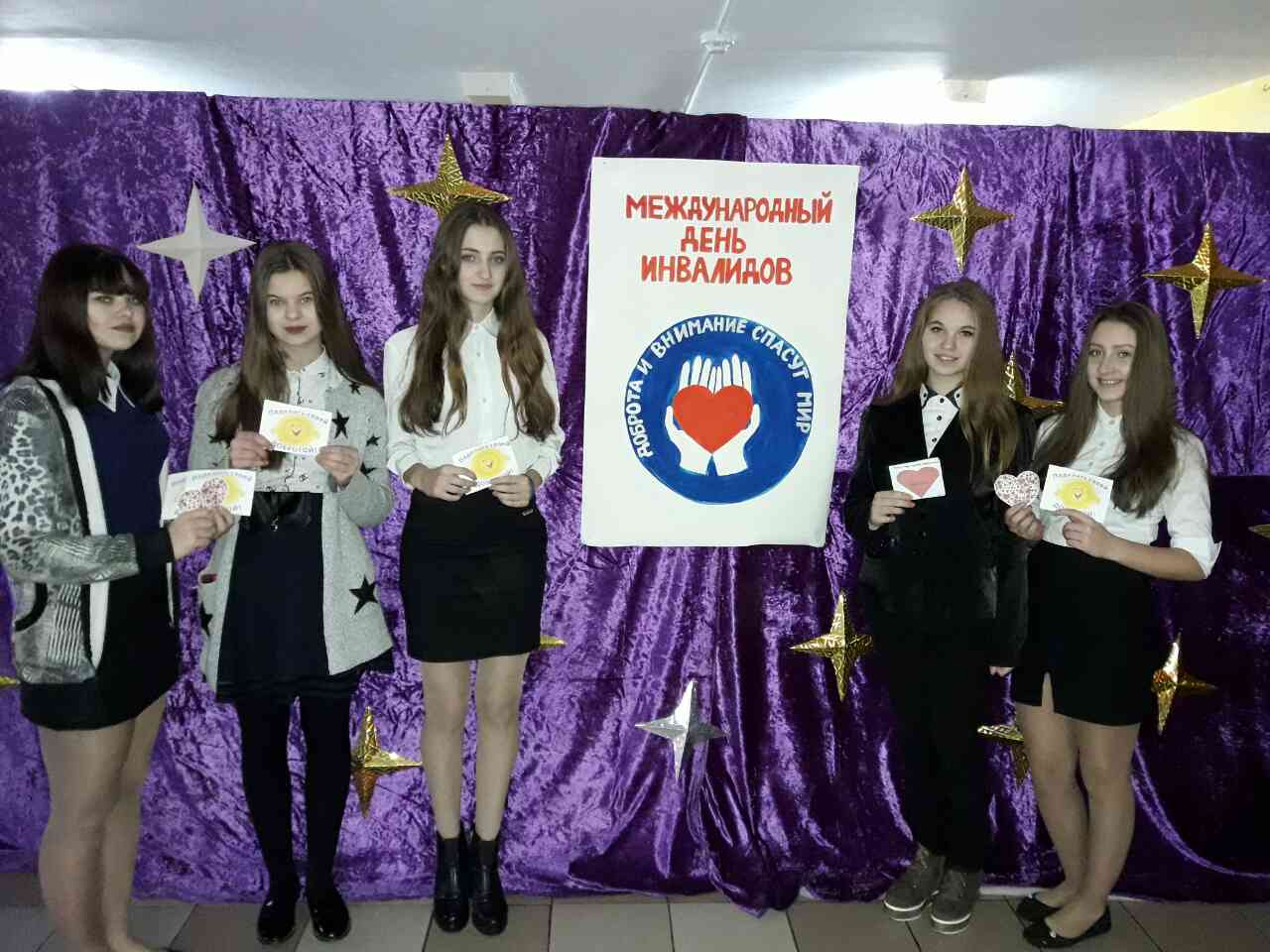 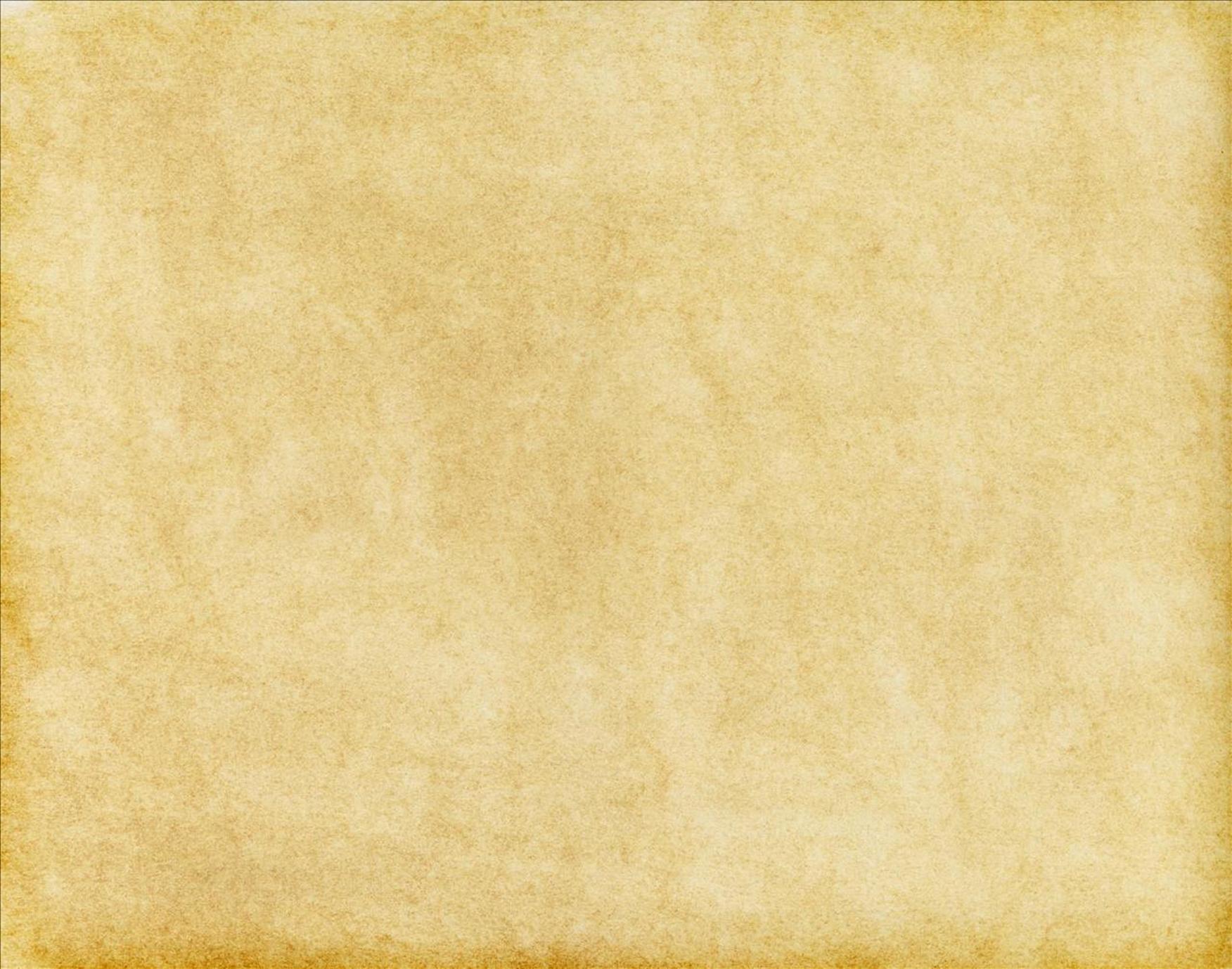 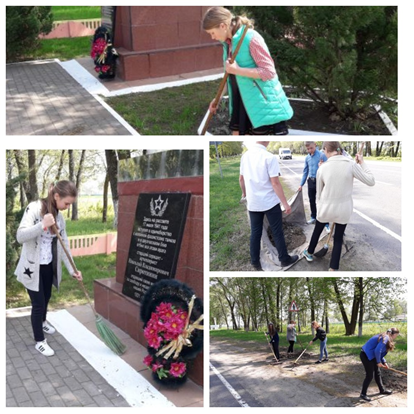 Благоустройство памятников Татьяны Гиндиной и Николая Сиротинина
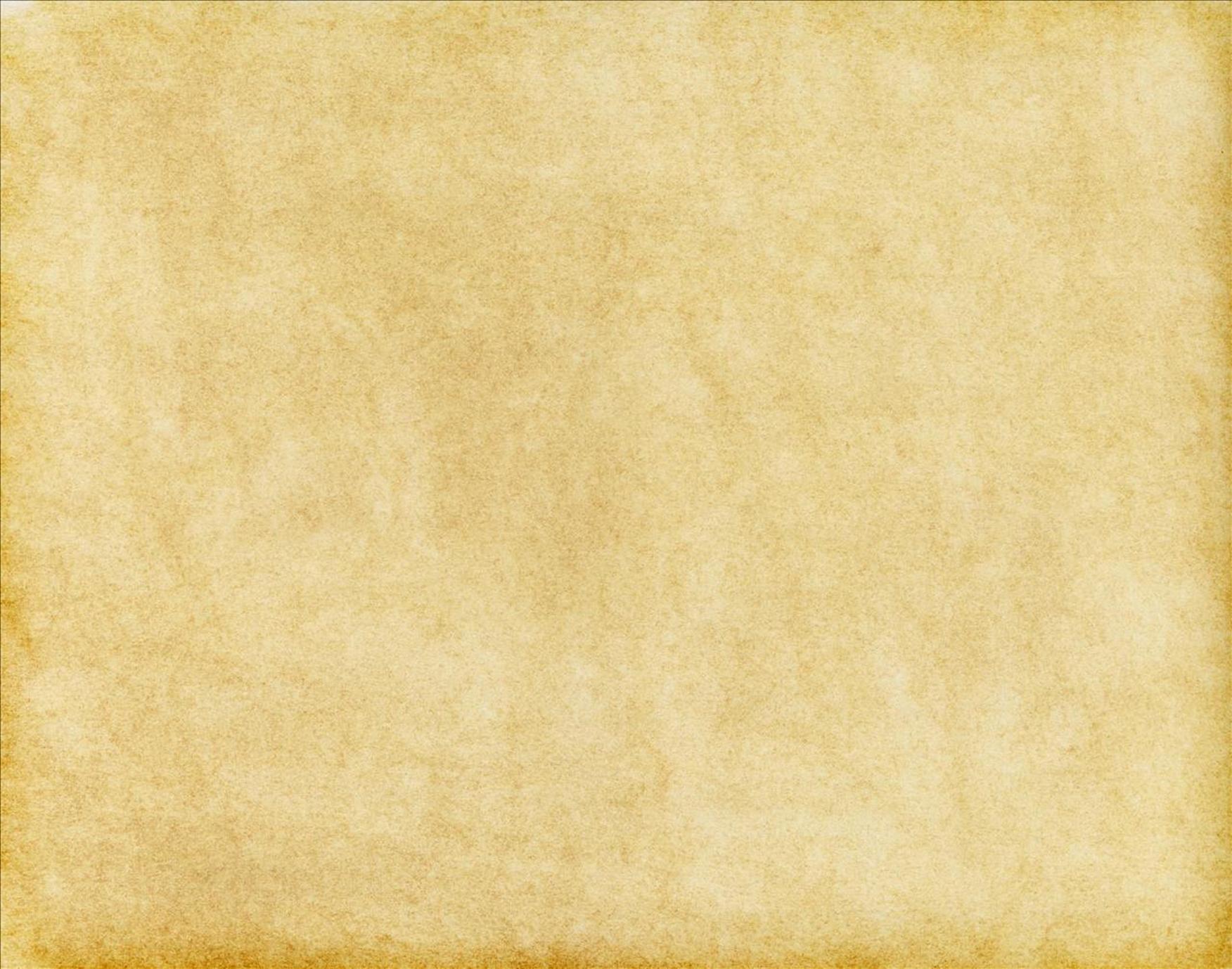 С заботой о природе
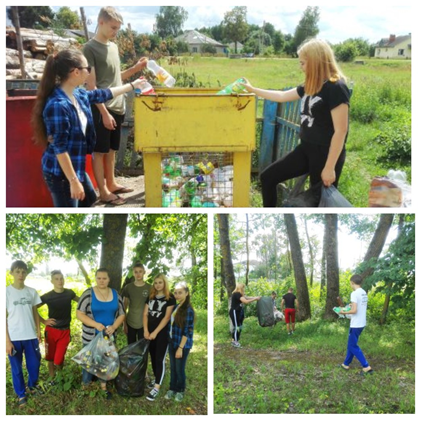 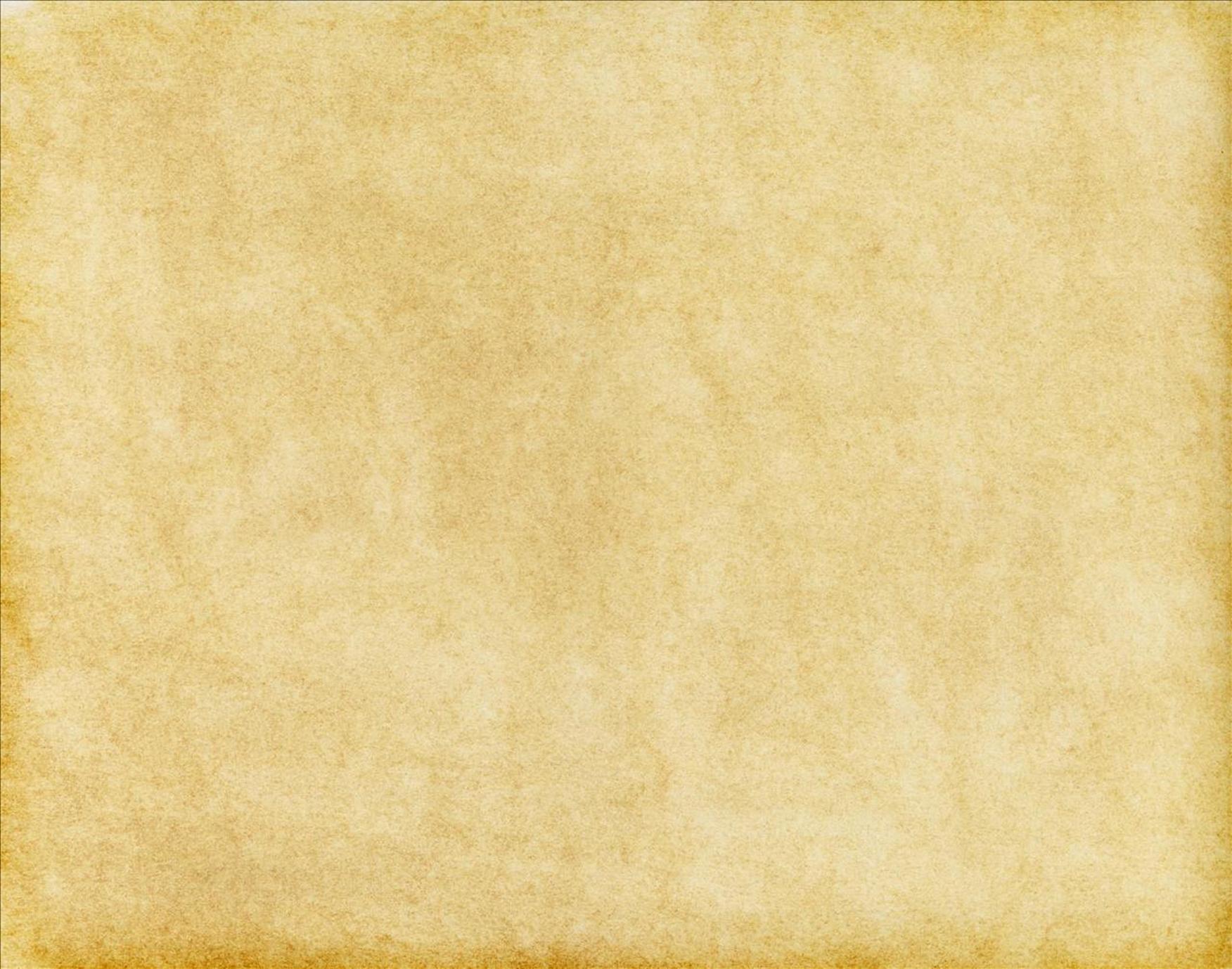 Работа с младшими школьниками
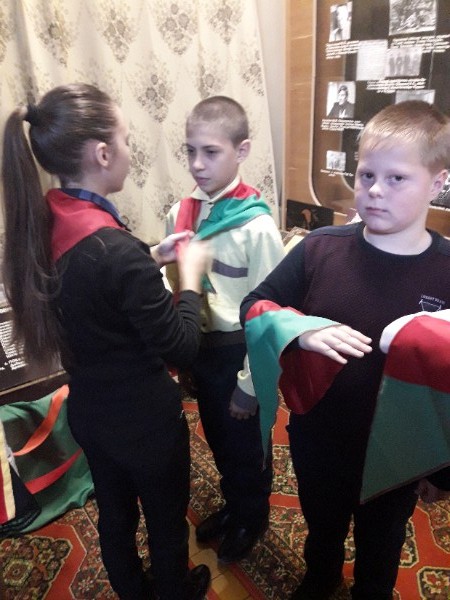 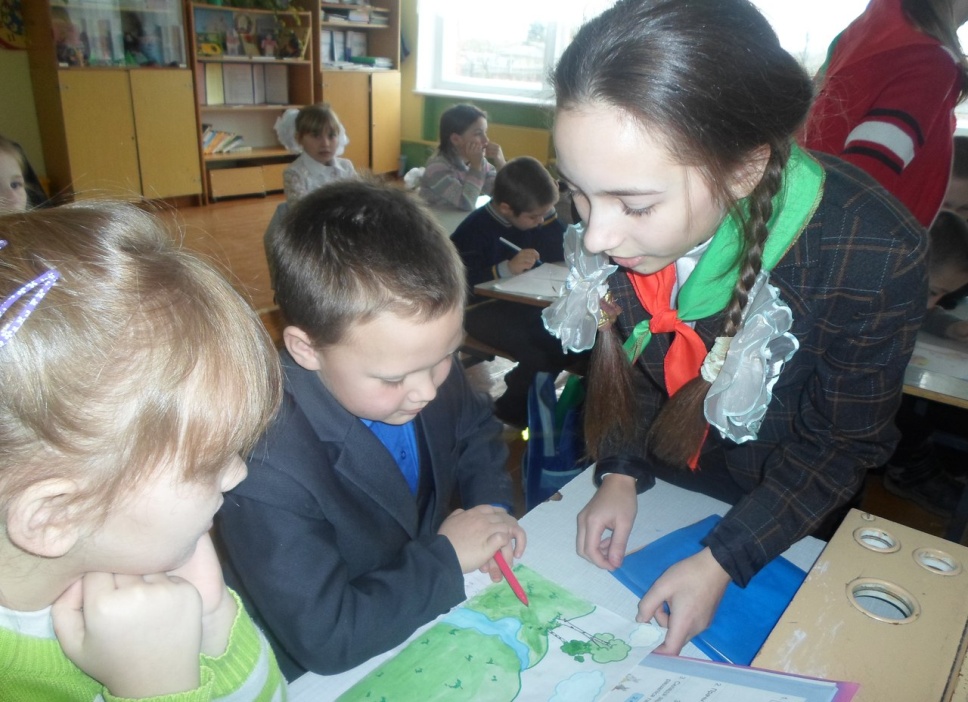 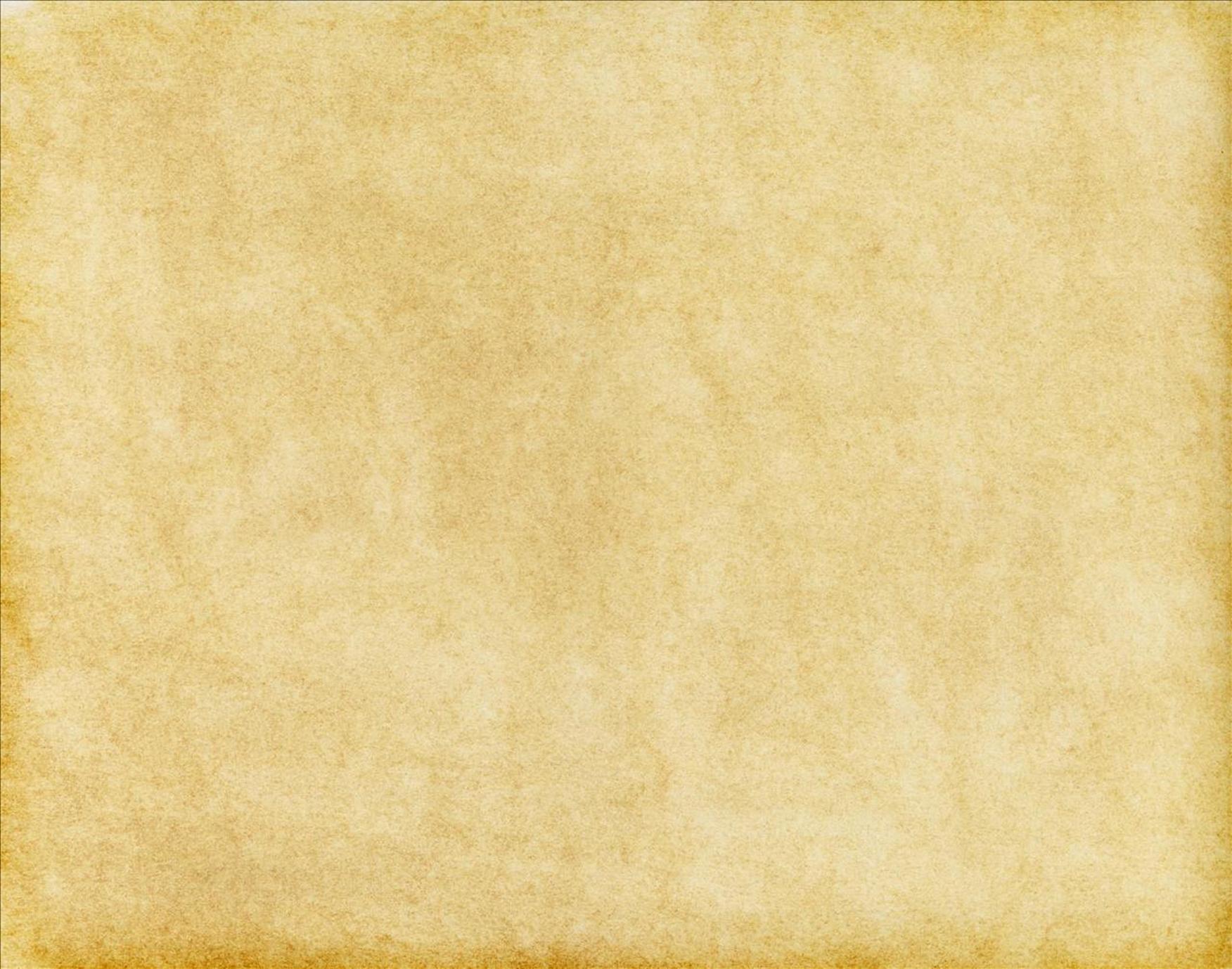 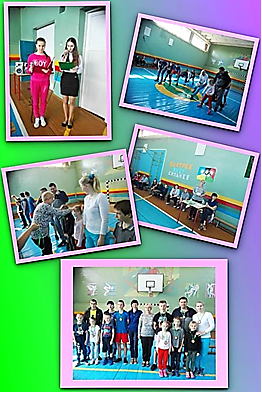 Пропаганда ЗОЖ
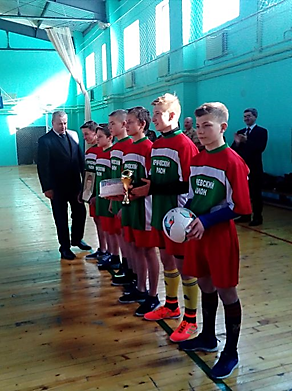 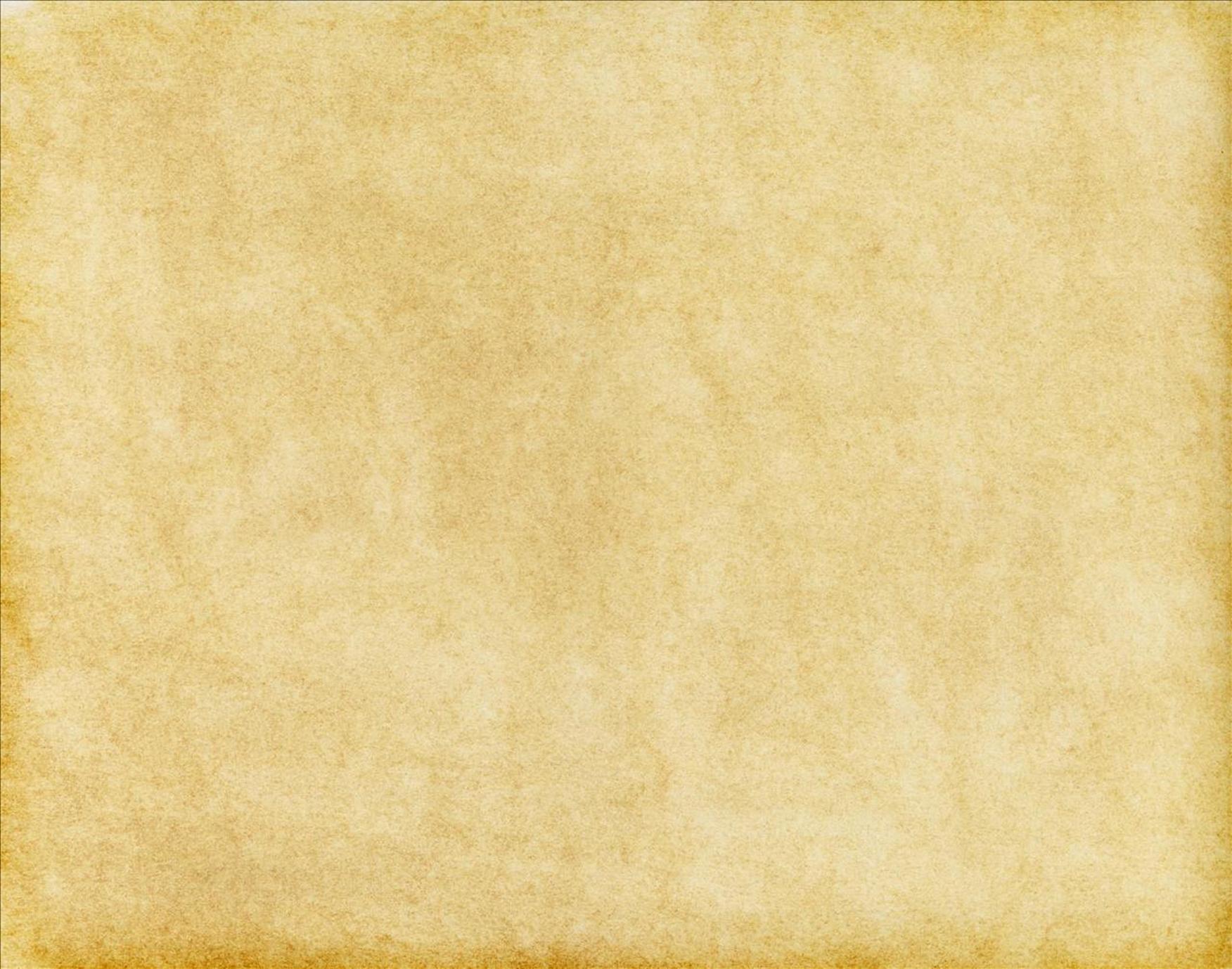 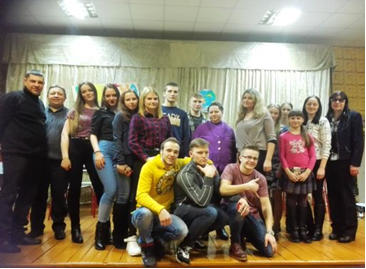 Культурно-массовая работа
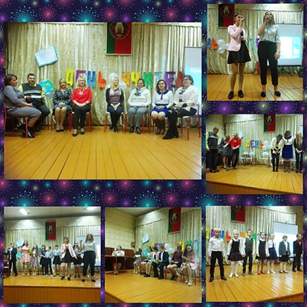 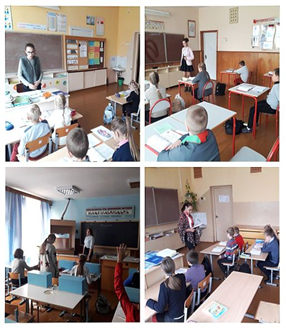 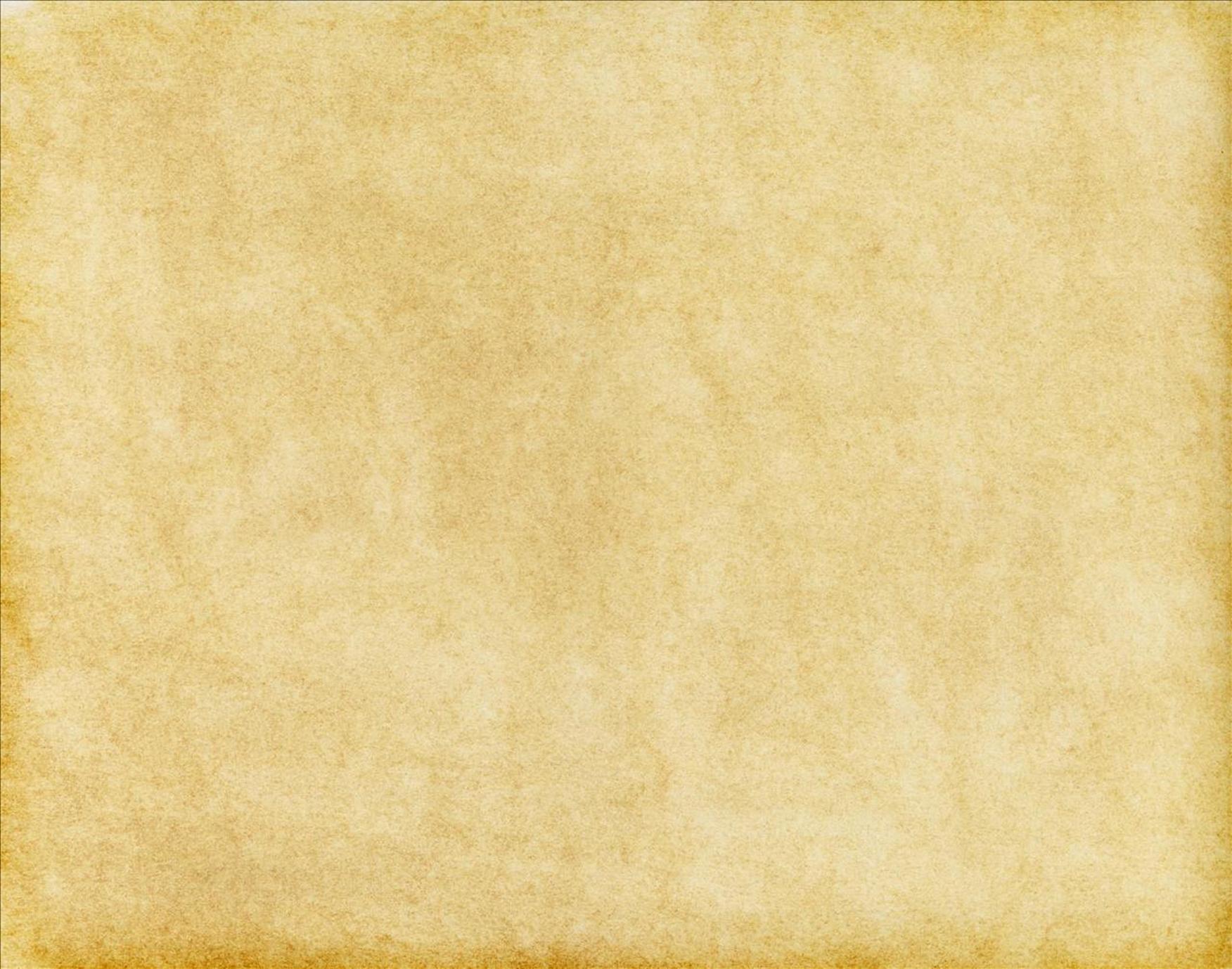 Наши достижения
Диплом 3 степени в районном конкурсе сочинений “Комсомол в моей семье”;
	2 место в районой молодежной акции “Пасхальный подарок”;
	1 место в районном этапе республиканской акции проектов “Эко-мир” в номинации “Зеленая планета”;
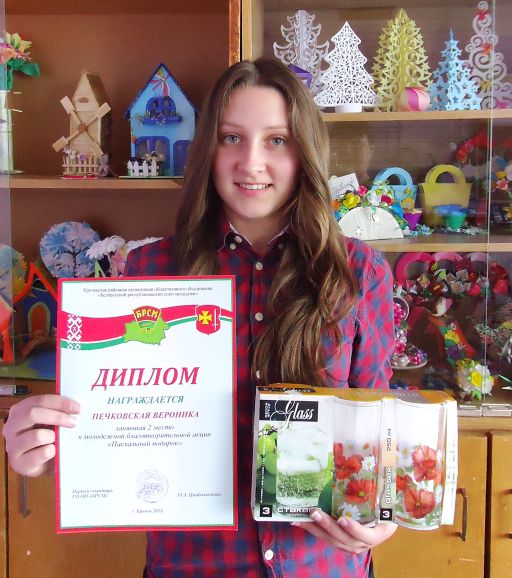 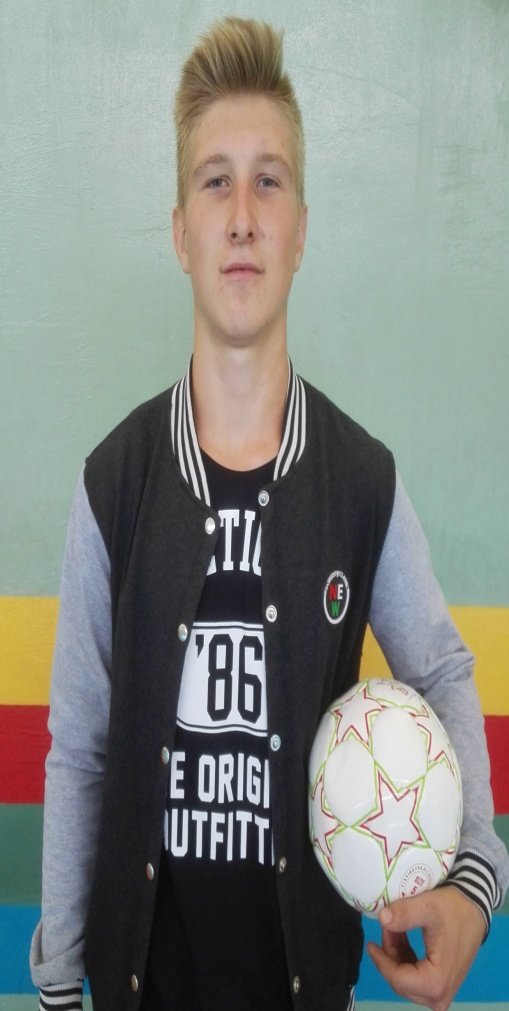 Диплом 3 степени в конкурсе рисунков “Мы против наркотиков”;
Победитель в областном конкурсе сочинений, эссе, стихотворений “Мая Беларусь, мая будучыня” ;
	Диплом 1 степени в областном этапе республиканского юниорского лесного конкурса “Квітней, мой лес”.
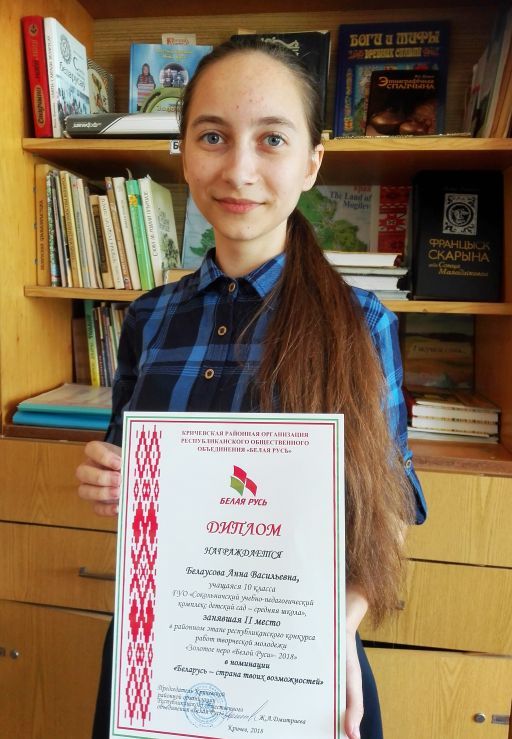 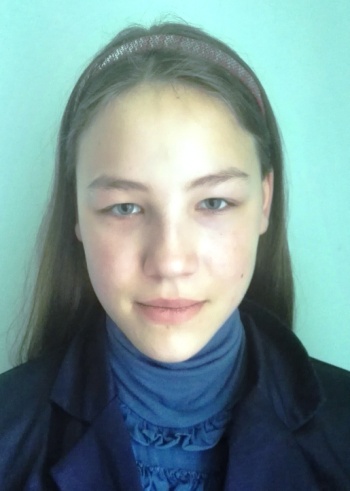 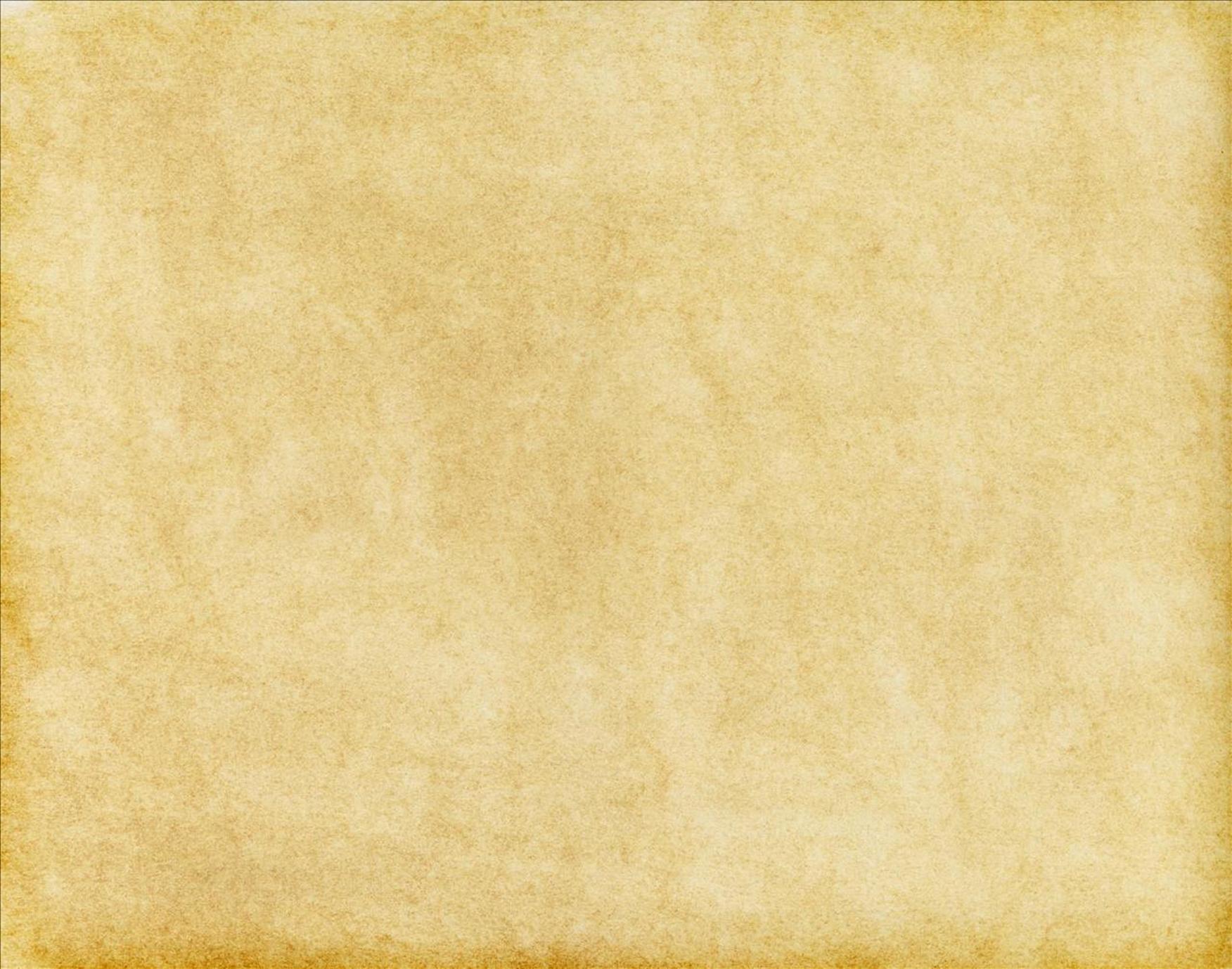 Мы, волонтеры отряда
«Открытые сердца»,
создаем и реализуем волонтерские программы, обучаем и подготавливаем волонтеров к работе с детьми и семьями. 
Занимаемся просветительской работой по формированию здорового образа жизни, профилактикой вредных привычек среди детей и подростков, продвигаем традиции добровольчества и благотворительности в нашей стране.
ТЫ С НАМИ?